Aktuální situace na knižním trhu
Co se skrývá za cenovkou knih
5. 10. 2022
[Speaker Notes: Vyřešit: 
Udělám anketu na ukončení předmětu

Pošlete mi tipy na možné hosty*hostky, pak dáme taky hlasovat]
Základní informace o knižním trhu
Počet vydaných titulů: cca 15 500
Průměrná cena knihy: cca 350 Kč
Průměrná cena titulu: 300 000
DPH na knihy: 10 %
Obrat knižního trhu za rok: kolem 8 miliard
Přímá podpora Ministerstva kultury: 84 milonů
[Speaker Notes: Počet vydaných titulů 
Průměrná cena knihy
Průměrná cena titulu – specifikovat
DPH
Obrat
MK]
To je 1 % celkového obratu.
Obrat je 8 miliard, vklad MK 84 milionů. 10 % by bylo 840 milionů. Umíte si to představit?
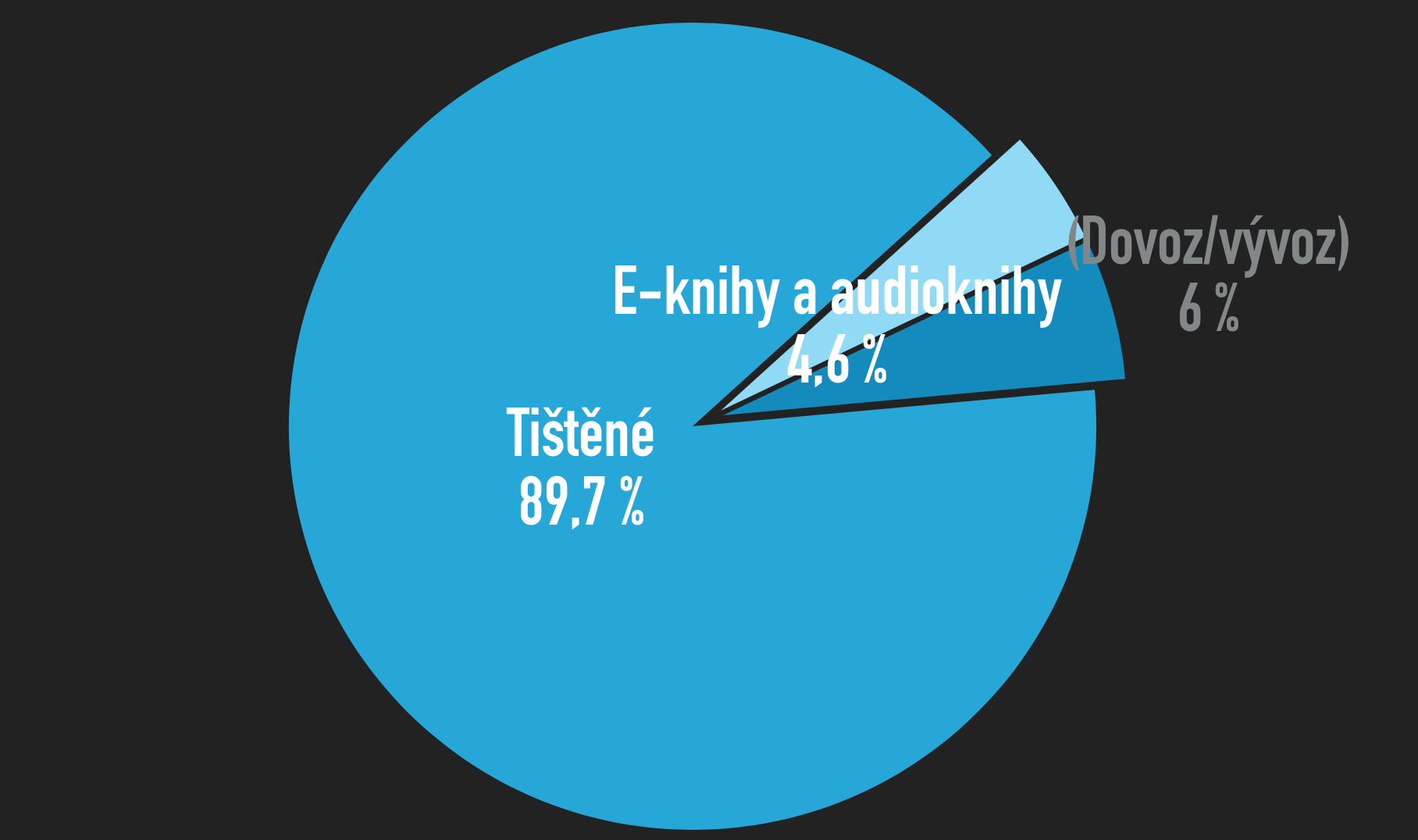 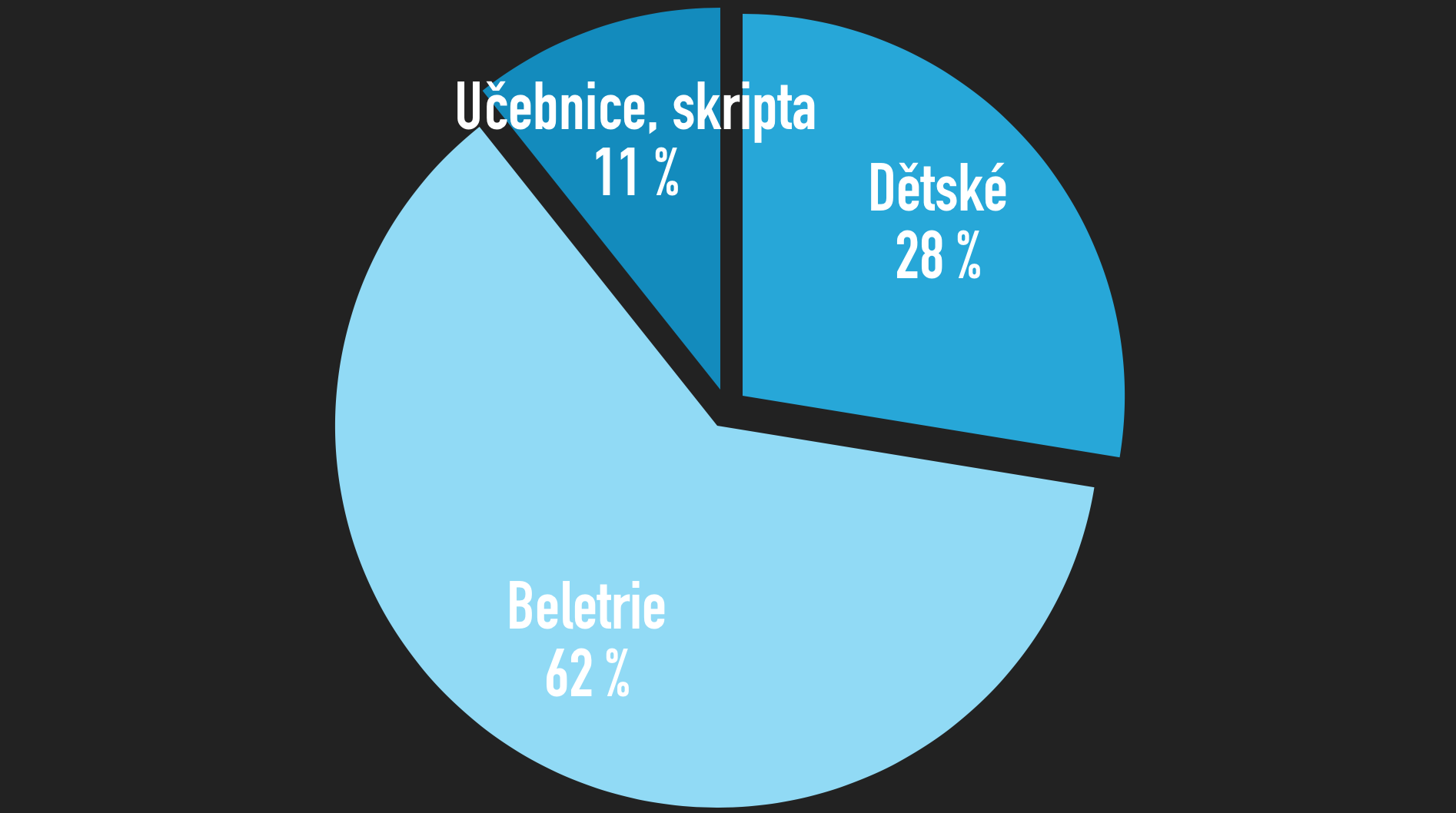 [Speaker Notes: Zprávy SČKN 2019/2020]
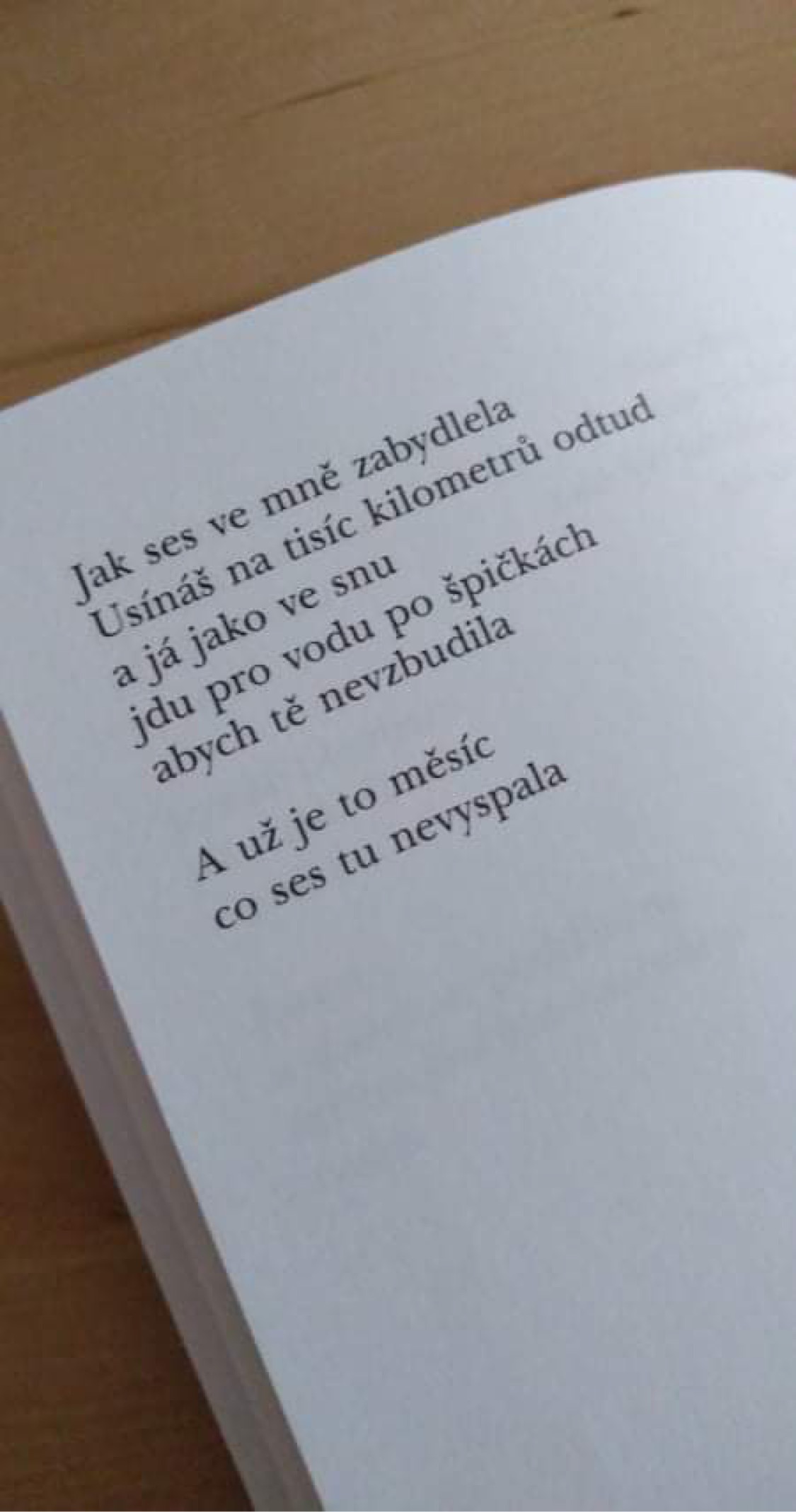 Základní pojmy
Mluvme stejnou řečí
DPC
Pevná cena knih
Procenta
Paušál
Honorář
[Speaker Notes: -	DPC
-	Pevná cena
-	Procenta (z DPC, z tržeb)
-	Paušál
-	Honorář
-	Rabat

-	Nakladatel 
o	Malý, střední, velký, korporace, institucionální + značky
o	Deset největších 2021
-	Distributor 
-	Knihkupec]
“Bibliodiverzita
…je komplexní soběstačný systém vyprávění, psaní, vydávání a jiné produkce ústní slovesnosti a literatury. Spisovatele a producenty lze přirovnat k obyvatelům ekosystému. Bibliodiverzita přispívá k prosperující, živé kultuře a ke zdravému ekosociálnímu systému.“
[Speaker Notes: Kdo je autorem pojmu není jasné. 
Tuto definici používá Alliance nezávislých nakladatelů a z ní vycházejí i organizace, které pečují o kulturní dědictví jako je UNESCO. 
Stejně tak je po léta součástí například francouzské kulturní politiky. 
Velmi rozšířený je pojem i ve španělsky mluvících zemí (právě španělští a chilští nakladatelé se hlásí k autorství pojmu, jsou tedy dvě teorie o původu tohoto pojmu). 
Manifest bibliodiverzity sepsala australská autorka, knihkupkyně a feministka Susan Hawthorne. Právě z její knihy je citován překlad definice.]
Nakladatel*ka
Volná živnost
Zákon o neperiodických publikacích
ISBN agentura
Registrováno mezi 7 až 8 tisíci, reálně jich funguje cca 2000
Malí nakladatelé*ky
Do cca 10 titulů ročně, úzká profilace, obrat do 3 až 5 milionů
[Speaker Notes: Napadnou vás nějací? 

Nakladatel – řídí se zákonem o neperiodických publikacích, je registrován v ISBN agentuře. V ČR registrováno mezi 7 až 8 tisíci]
verzone, Kher, Bylo nebylo, Baobab, dybbuk, 
Fra, Druhé město, Trystero
[Speaker Notes: Ženy
Manželé
Muži]
Střední nakladatelé*ky
Kolem 50 titulů ročně, širší portfolio, obrat na 5 milionů
[Speaker Notes: Napadnou vás nějací?]
Paseka, Portál, Torst
[Speaker Notes: 1 žena, 2 muži]
Velcí nakladatelé*ky
Kolem 100 titulů ročně, široké portfolio, jednotlivé ediční řady/redakce
[Speaker Notes: Napadnou vás nějací?]
Host, Argo, Jota
[Speaker Notes: Samí muži v čele]
Korporace
Několik značek pod jednou firmou, vlastní distribuce i knihkupecké řetězce
[Speaker Notes: Napadnou vás nějací?]
Euromedia, Albatros, Dobrovský
[Speaker Notes: Znáte nějaké značky, které pod ně spadají? 
Euroška – Odeon, Yoli
Albatros – Kniha Zlín, nově Garamond
Dobrovský – vlastní produkce
Kosmas – Argo a nově Kalich]
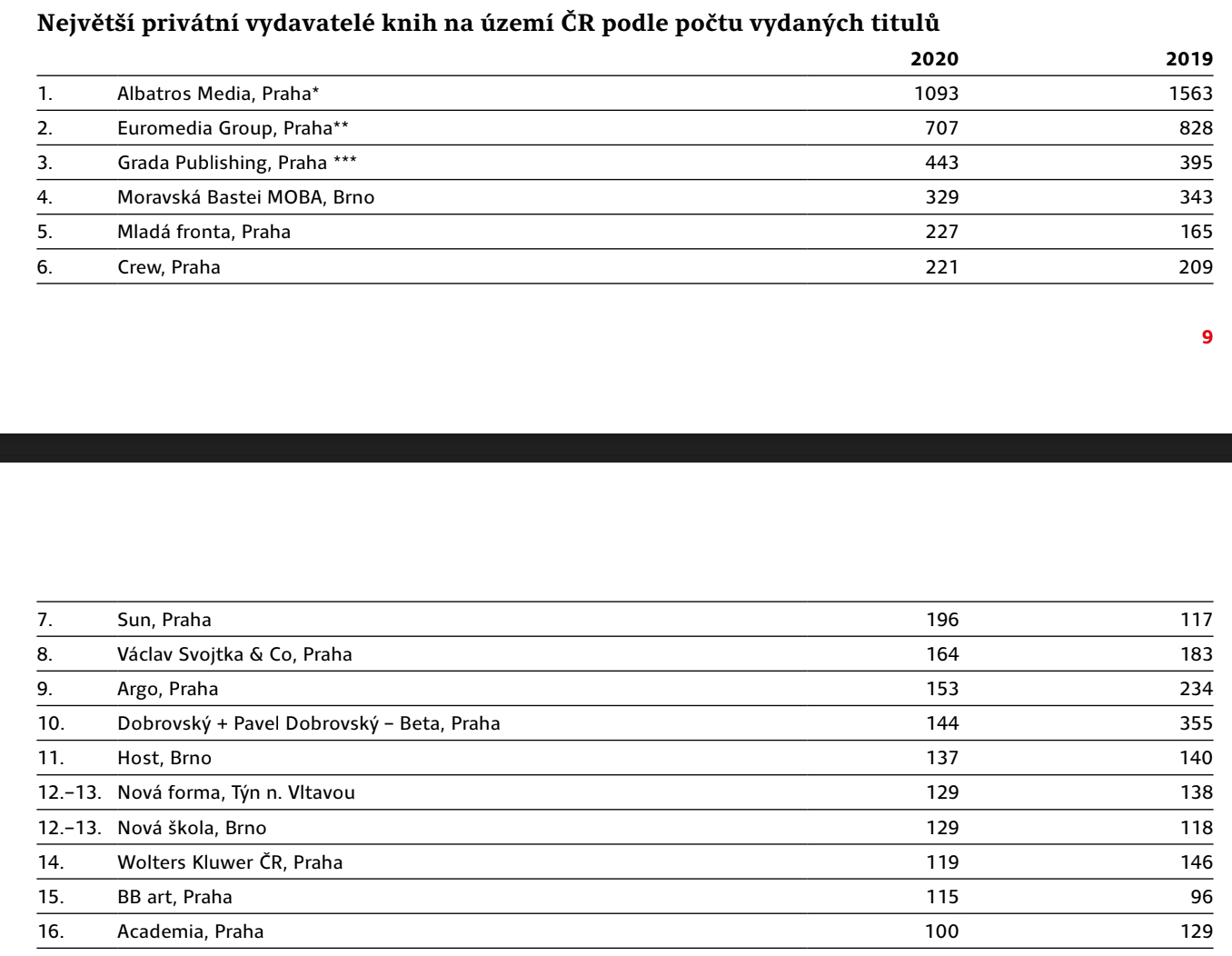 Zdroj  SČKN
Distribuční firmy
Velké firmy, které zprostředkovávají logistiku
Jsou buď celorepublikové, nebo zaměřené na oblast, žánr i třeba jen konkrétního korporátního nakladatele

Kosmas, Euromedia, Dobrovský
Albatros, Grada
Pemic books, Seqoy
[Speaker Notes: Znáte nějaké?

Kam kteří patří]
Knihkupci*kyně
Prodejci koncovým zákazníkům*cím, tedy čtenářům*kám
Kamenné obchody vs. Online
Řetězce vs. Nezávislé obchody

Luxor, Kosmas, Dobrovský
Megaknihy, BookTook
Dlouhá punčocha, Skleněná louka, 2veverky
[Speaker Notes: Znáte nějaké?

Kam kteří patří]
Instituce a asociace
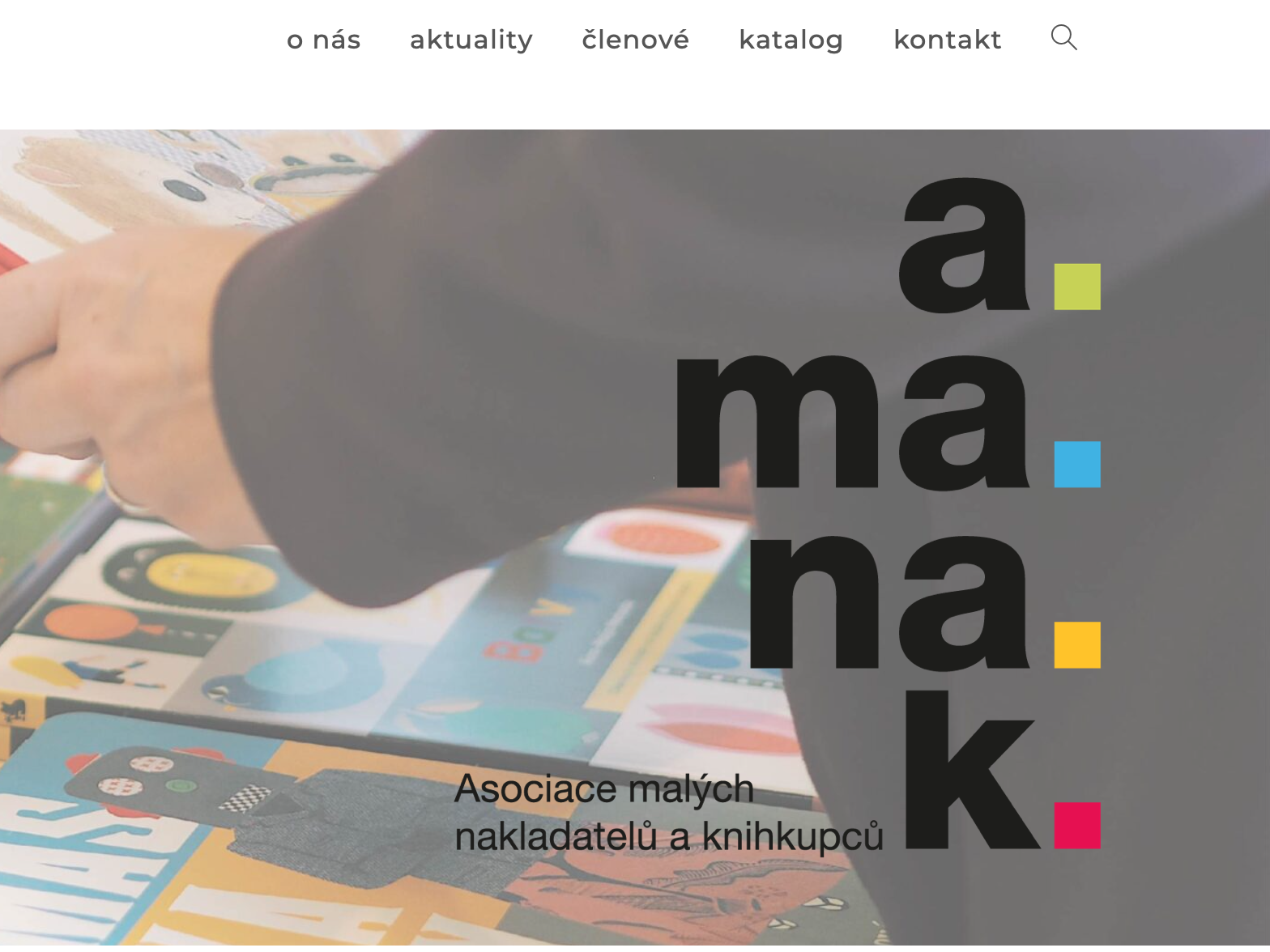 Ministerstvo kultury
České literární centrum
Nakladatelské: Asociace malých nakladatelů a knihkupců, Svaz českých knihkupců a nakladatelů
Umělecké: Asociace spisovatelů, Obec překladatelů, Překladatelé Severu
[Speaker Notes: Napadá vás, co tu máme? 

Problémy ČLC]
Právní rámec
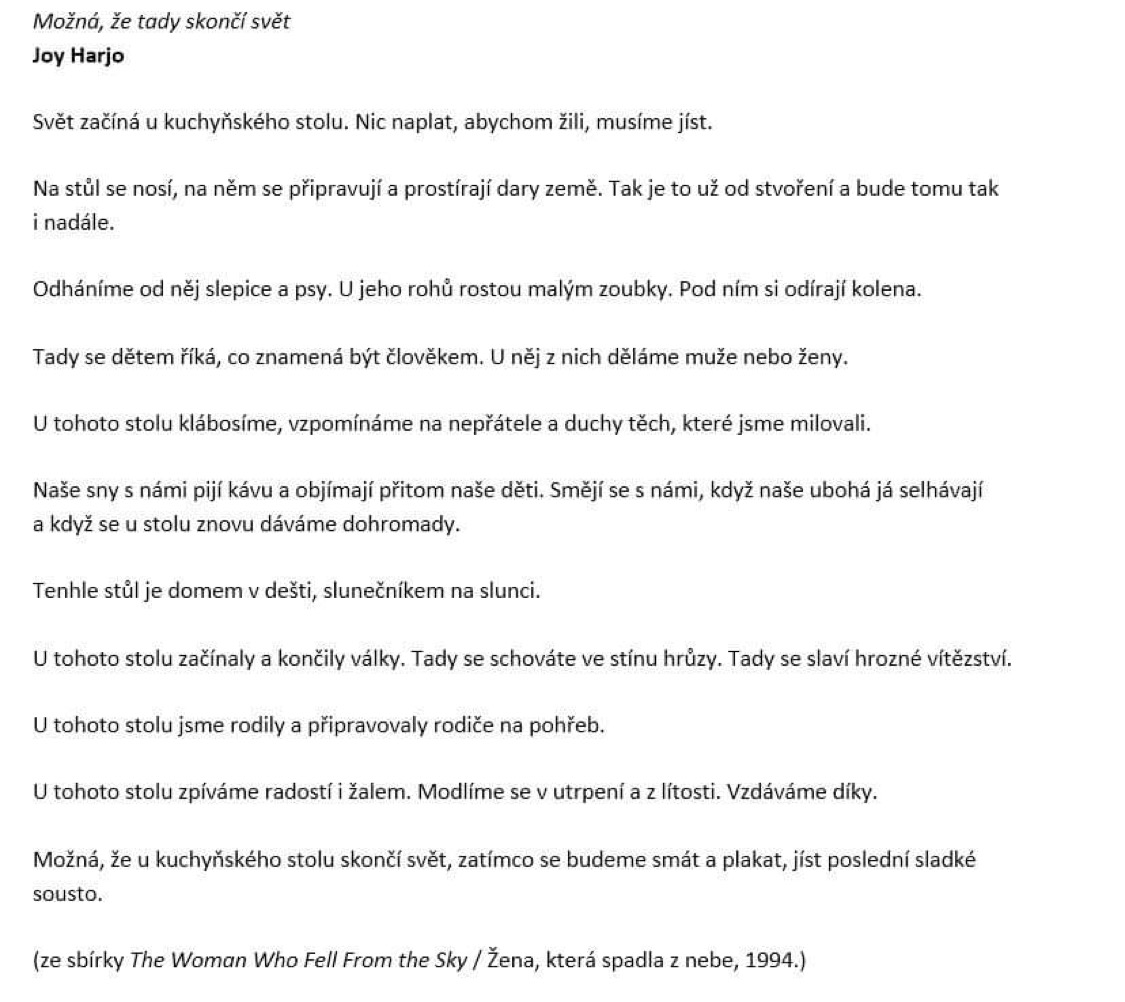 Zákon č. 37/1995 sb. o neperiodických publikacích
Autorský zákon 121/2000 sb.
Zákon 203/2006 sb. o některých druzích podpory kultury a o změně některých souvisejících zákonů
Státní kulturní politika 2021 – 2025+
Co trápí současný knižní trh?
Monopolizace
Náklady na energie
Nedostatek papíru
Ohrožení malí knihkupci*kyně a tedy celá socio-ekonomická síť
Prekarizace literárních a kulturních aktérů*rek
Vychází příliš mnoho knih
Nedostatečná podpora (nejen grantová) ze strany státu
Literatura jako nástroj diplomacie
[Speaker Notes: (nákup Garamond > albatros, Kalich > kosmas)
 Většinou jde o letité problémy, které se dlouhodobě napříč kulturou neřeší

Mnoho knih – jaké ale ubudou, když se přestane tolik vydávat?

Stát – naprostý nezájem o kulturu a její prioritizování, 1 % státního rozpočtu je letitý slib, který stále není. Ale ani institucionální kroky – pevná cena, status umělce a umělkyně atd.

Literatura jako nástroj soft diplomacie]
Jak to vypadá za humny?
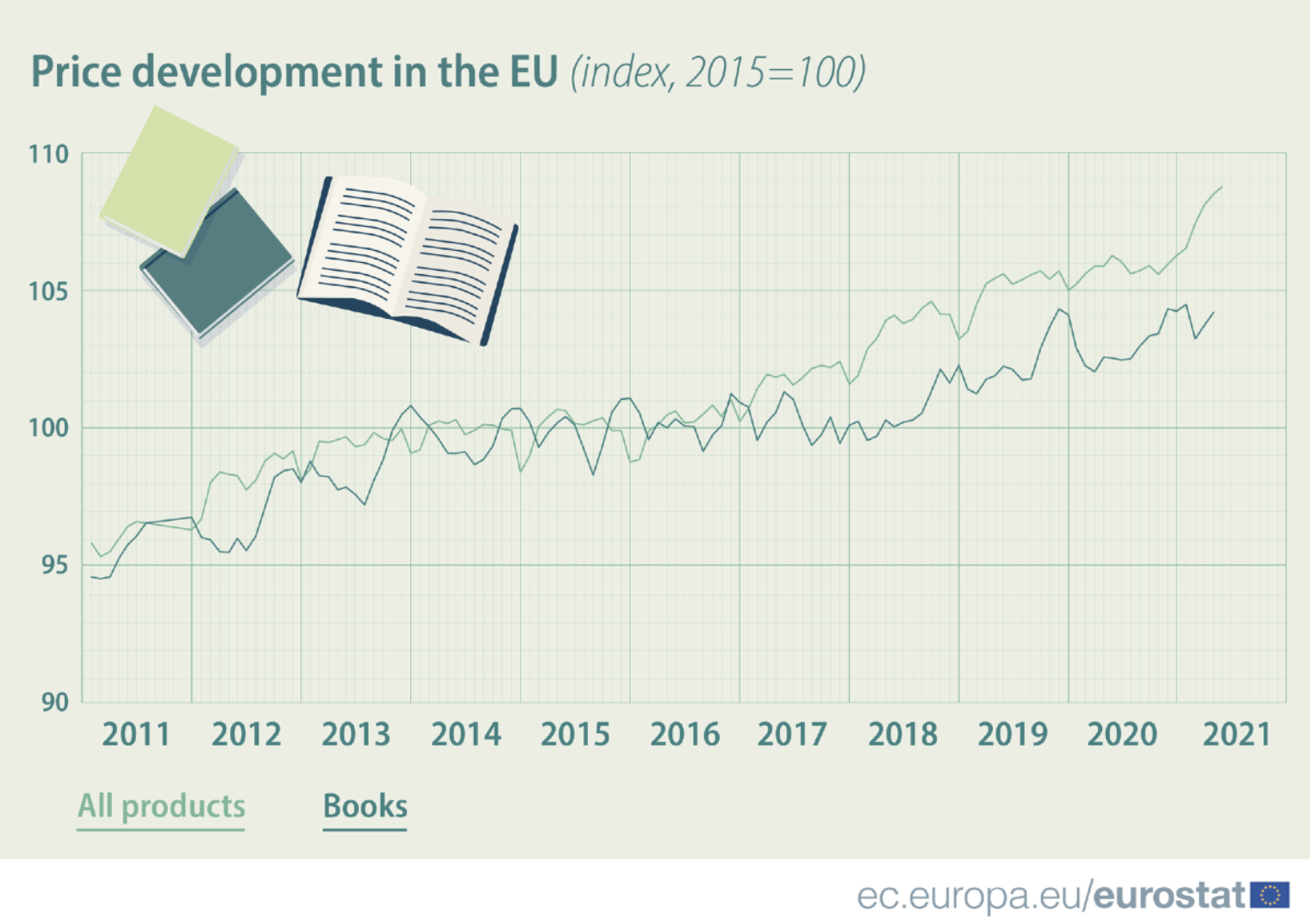 [Speaker Notes: Vývoj cen knih a ostatních produktů v posledních letech
Vidíme zvětšující se rozdíl a pomalý růst cen knih]
Pevná cena knih
[Speaker Notes: Pevná cena knih ve světě
Oranžová je nějak odlišné řešení (př. Norsko)]
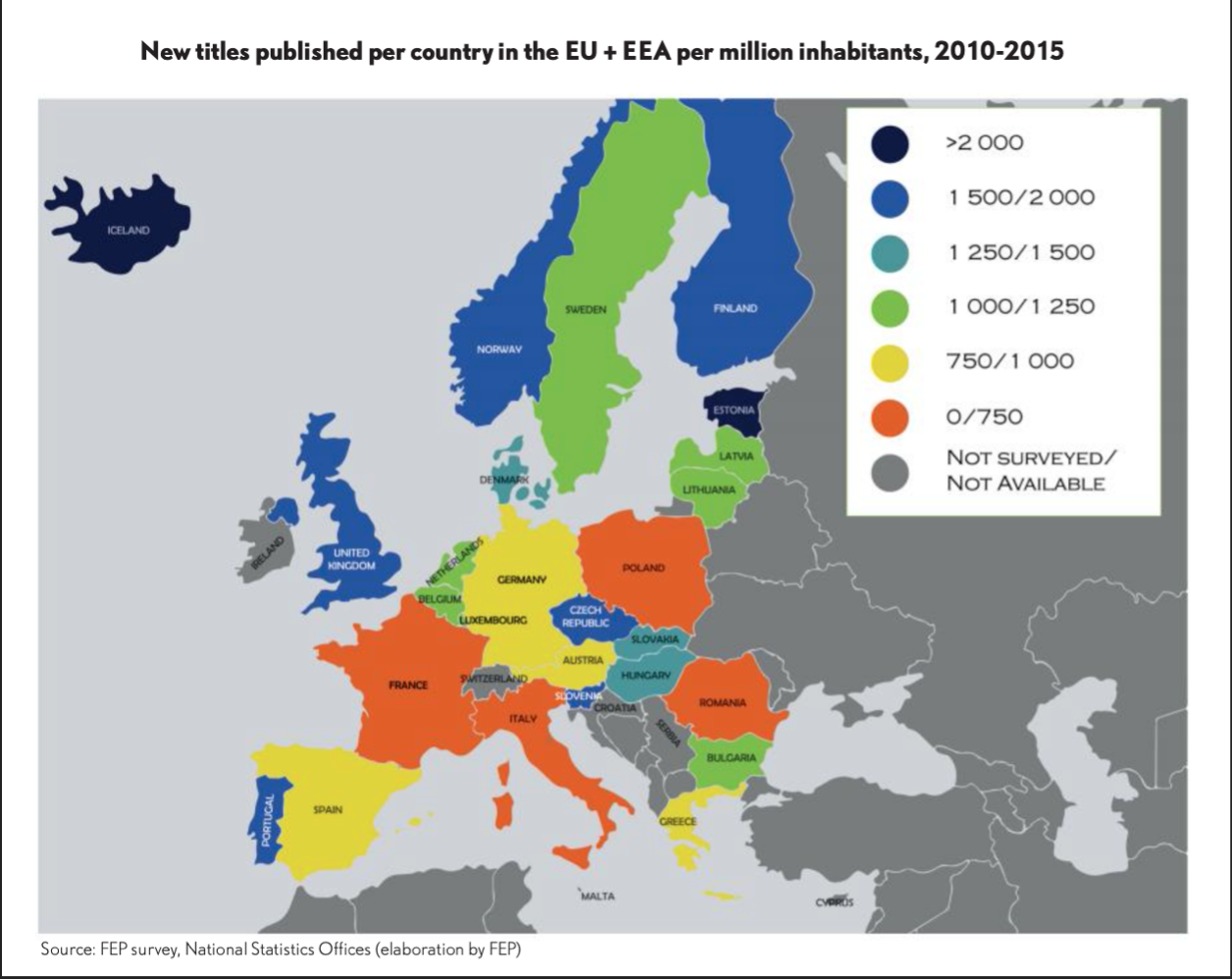 [Speaker Notes: Vidíme, že v ČR vychází dost knih na počet obyvatel. Podobně je to v Norsku. Je tam 5,4 milionů obyvatel, vychází tam ale 10 000 knih ročně. Tzn. objem jejich trhu je ještě větší než český.]
VAT na knihy
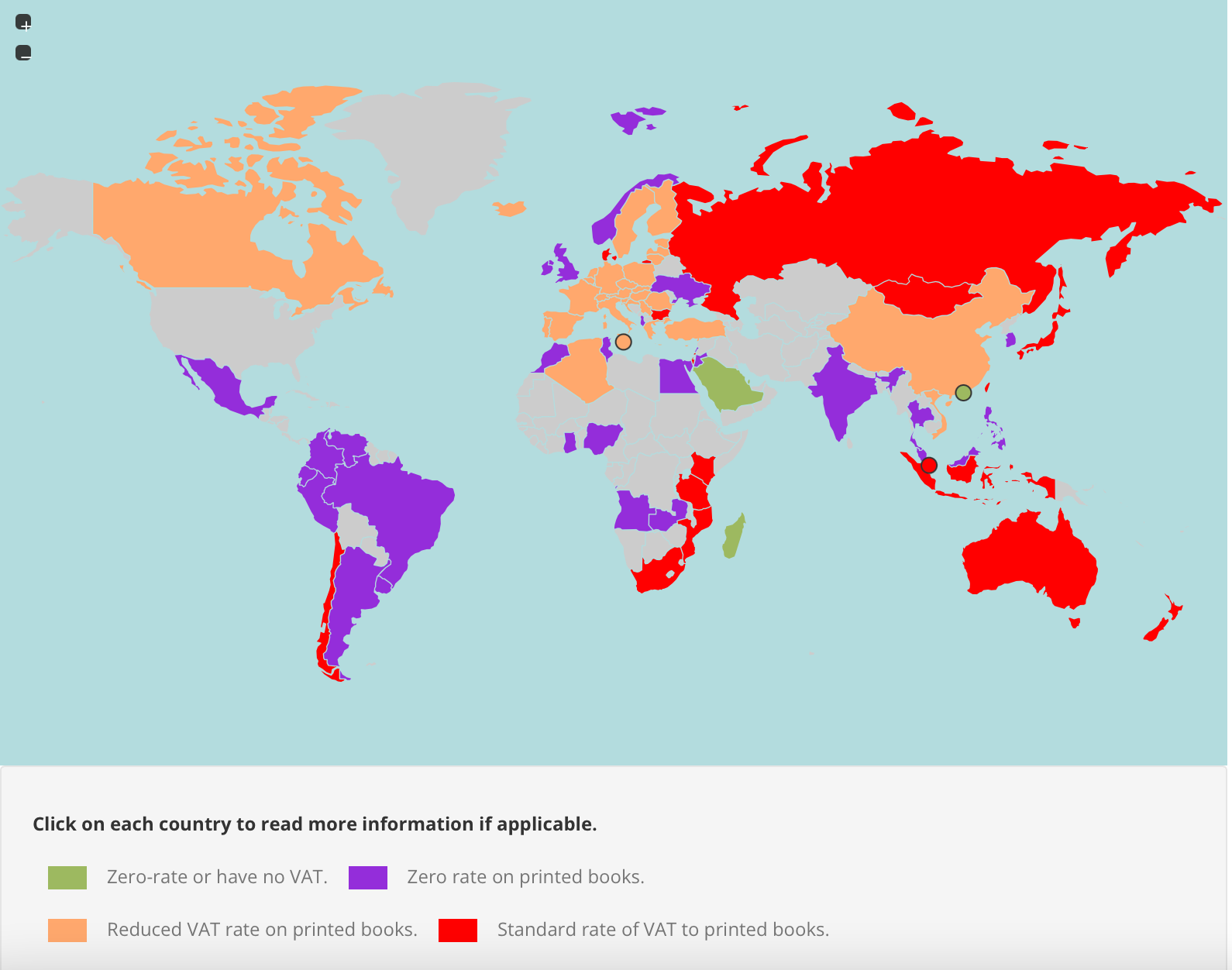 Co jsem odkoukala od kolegů*gyň za humny
[Speaker Notes: Norsko – kontinuální kulturní politika od 60. let, NORLA, odkup knihovnami, rámcové smlouvy
Skotsko – silná podpora jazyka, shetlandská básnická soutěž, 
UK – nový Host článek o fenoménu dvorních básníků*řek
Francie – Bibliodiverzita v kulturní politice
Irsko – nepodmíněný příjem
Slovensko – státní fond na podporu uměna
Slovinsko – fix price]
Díky za pozornost.